Secret Sharing
Branko
What is Secret Sharing
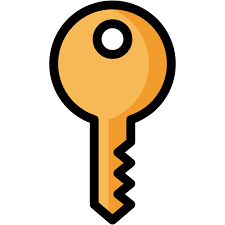 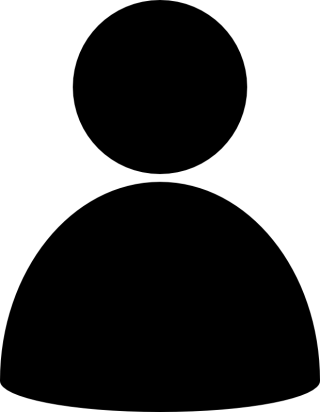 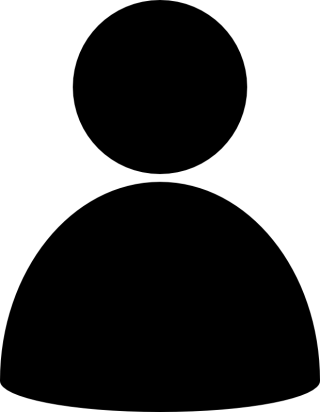 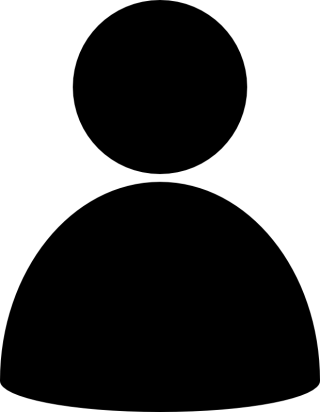 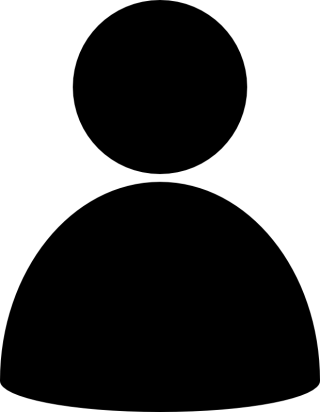 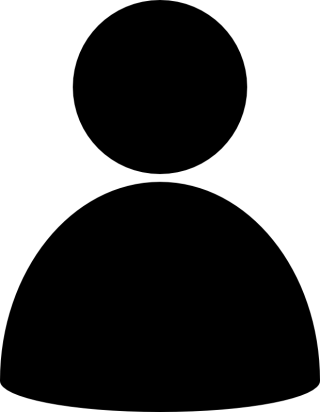 n = 5
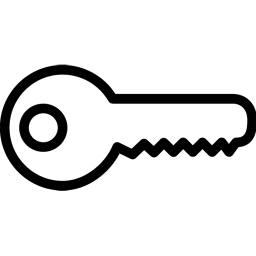 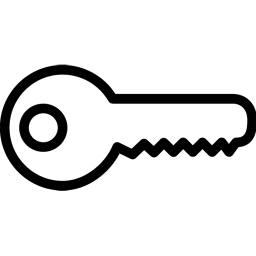 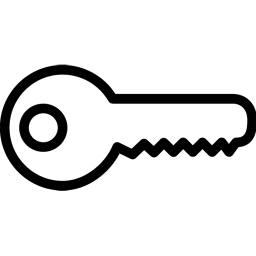 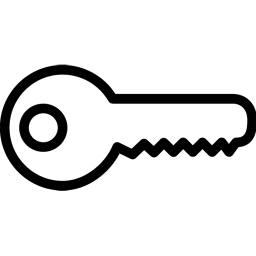 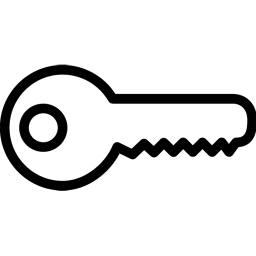 What is Secret Sharing
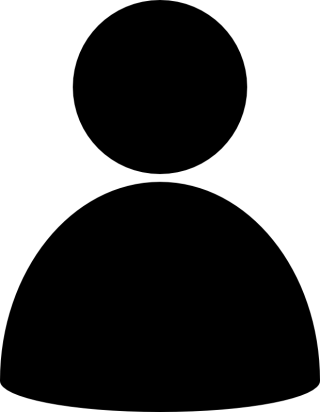 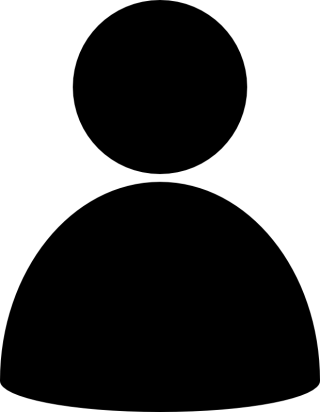 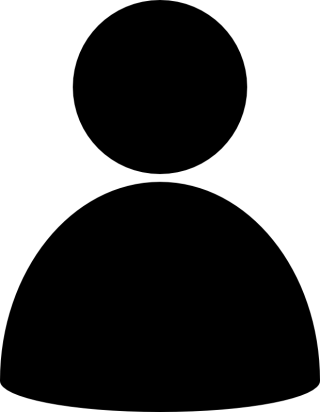 k = 3
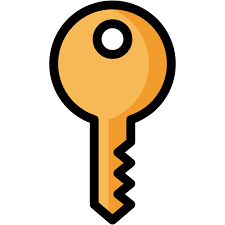 … >= 3
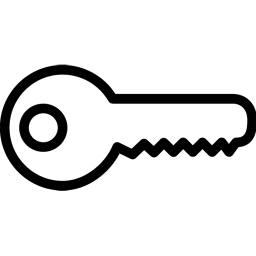 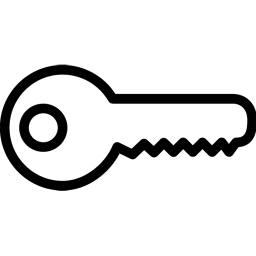 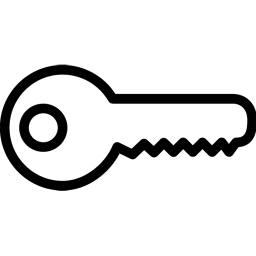 Why
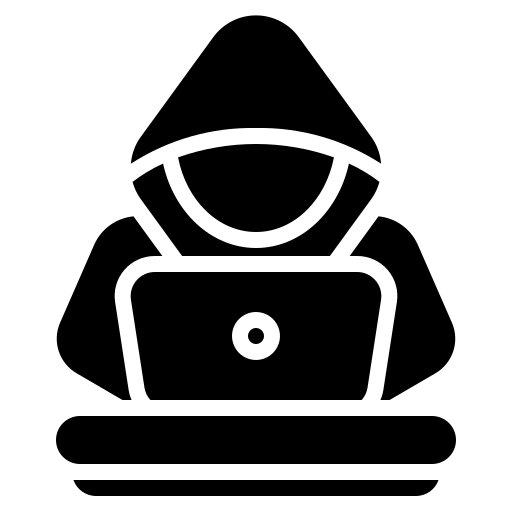 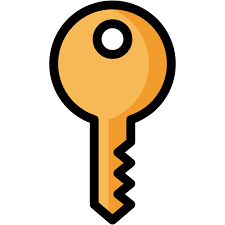 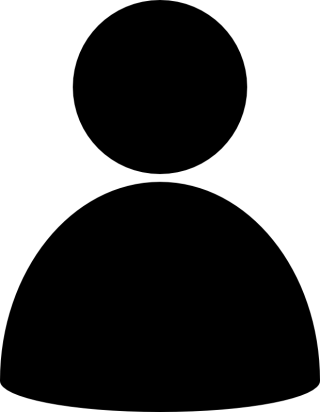 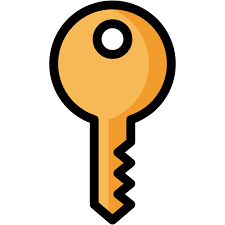 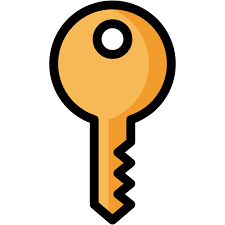 Why
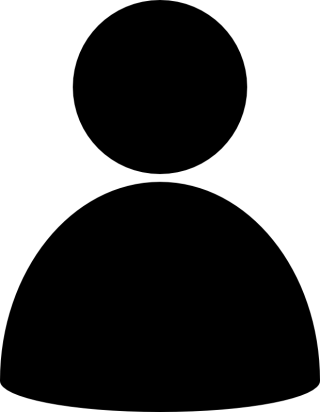 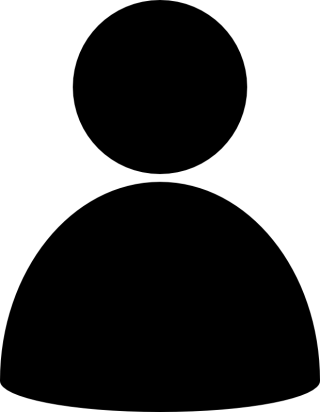 Manager
Leader
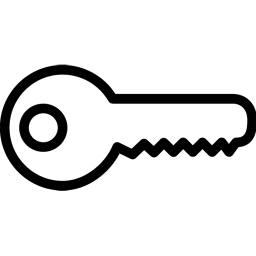 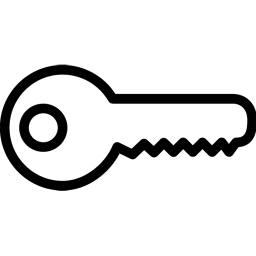 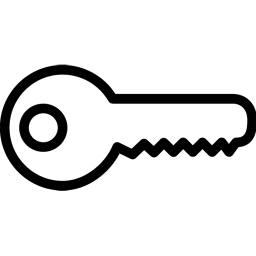 2 Manager
or 1 Manager 1 Leader
or 3 Leader
Shamir Secret Sharing (k, n)
Threshold: k
Degree of polynomial: k-1
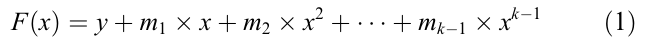 Shamir Secret Sharing Reconstruct
Lagrange Interpolating Polynomial method (拉格朗日插值法)
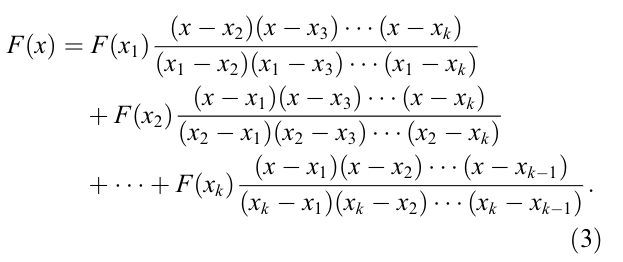 Shamir Secret Sharing Reconstruct
Lagrange Interpolating Polynomial method
(Binomial)
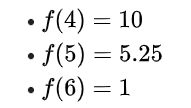 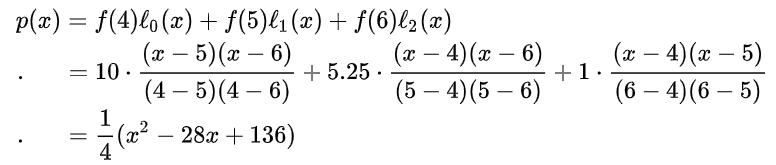 Find f(0)
Demo (ssss)
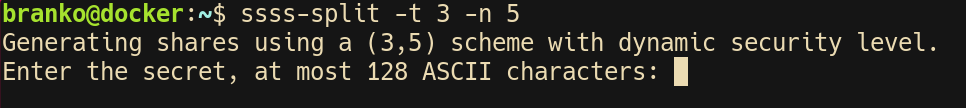 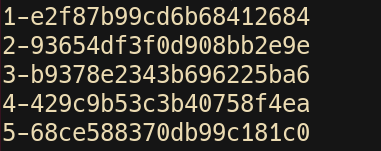 [Speaker Notes: http://point-at-infinity.org/ssss/]
Demo (ssss)
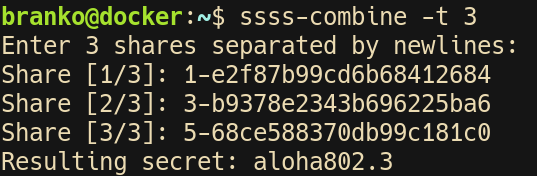 [Speaker Notes: http://point-at-infinity.org/ssss/]
Demo (horcrux)
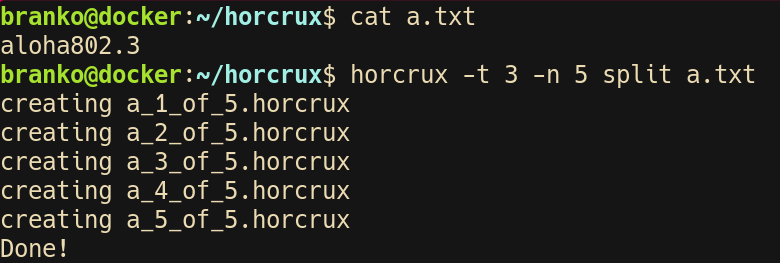 [Speaker Notes: https://github.com/jesseduffield/horcrux]
Demo (horcrux)
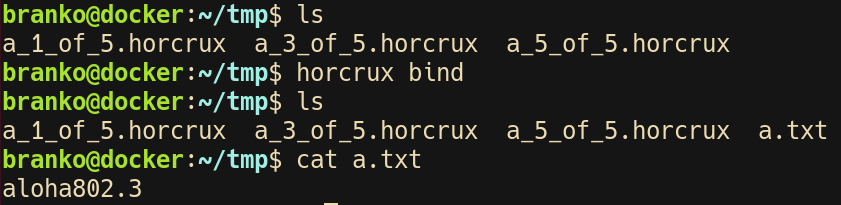 [Speaker Notes: https://github.com/jesseduffield/horcrux]